Social for Scholars:Quick Guidelines for Using Social Media
Bill Smith, PhD
Executive Director of Marketing and Communications
Arkansas State University
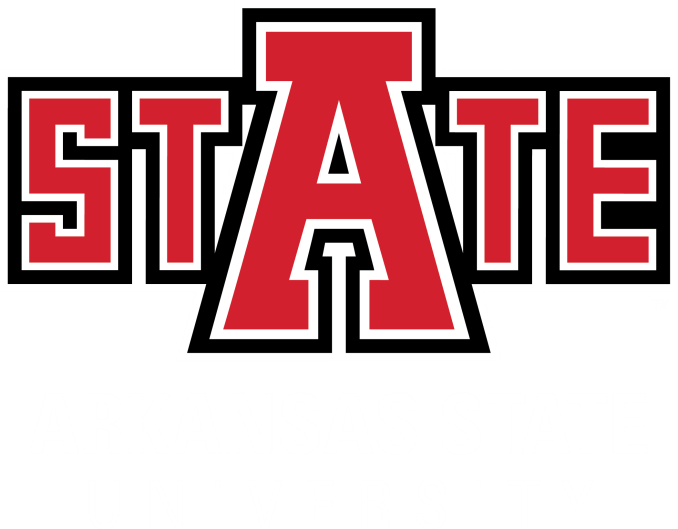 Mission Statement
The social media platforms of Arkansas State become the first stop for information about Arkansas State and our educational community.
Integrate the A-State platforms into the daily lives of our community.
Promote interaction with potential students and regain/maintain engagement with former students.
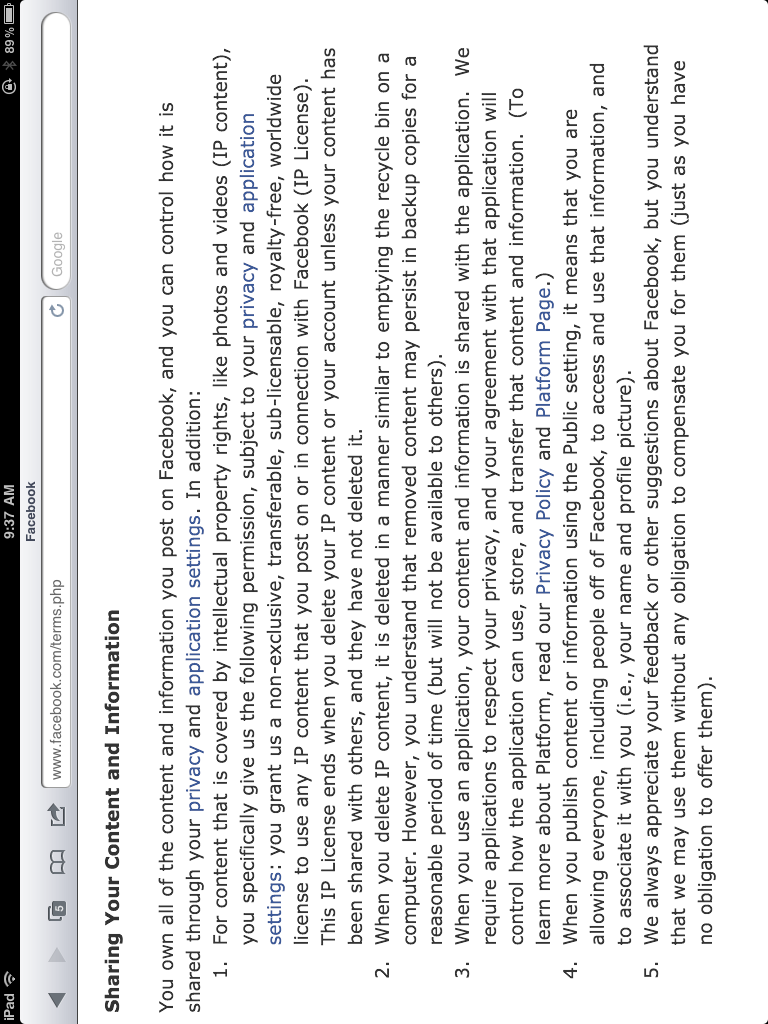 So What is Facebook?
The greatest intelligence gathering and consumer data mining tool 
in the history of mankind
Security
There isn’t any
Digital assets are extremely portable
Easily copied and widely disseminated
Once posted, always available
There is no delete key online
Personal safety
Your privacy does not depend 				on your settings
It depends on your friends
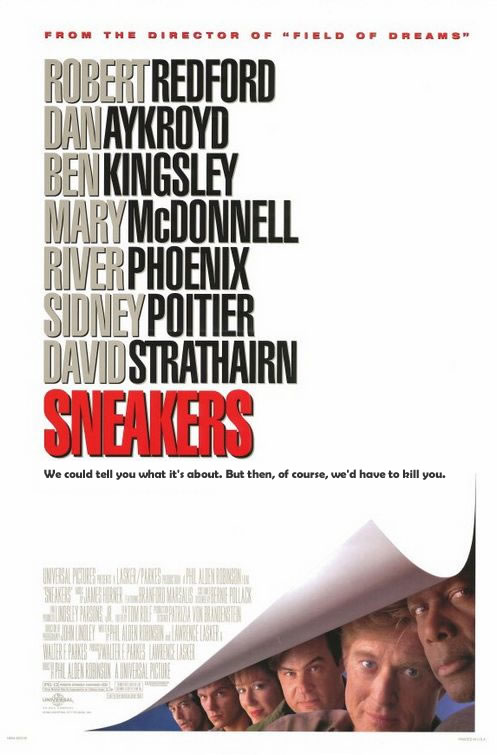 The Gallery of Horrors
The Gallery of Horrors
A-State Guidelines
Evaluation and formulation begins soon
Guidelines, not policies
Best practices
Professional suggestions
State employee legal issues
Limits of federal student privacy
Ethical behavior
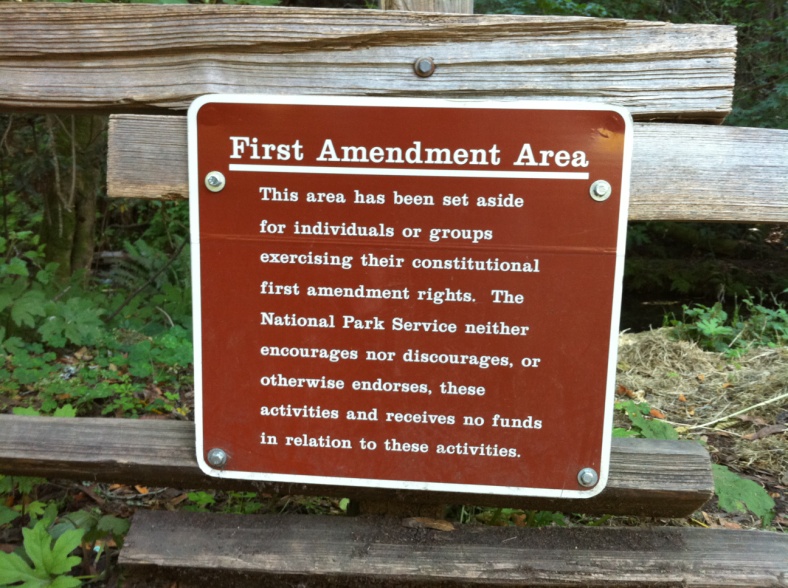 Legal Things to Consider
What is legal in Arkansas & ASU system
Trademarks
Proprietary information
Endorsements
Personal privacy violations
University computing codes
FERPA & HIPPA
“Astroturfing”
Emergency/crisis response
The Gallery of Horrors
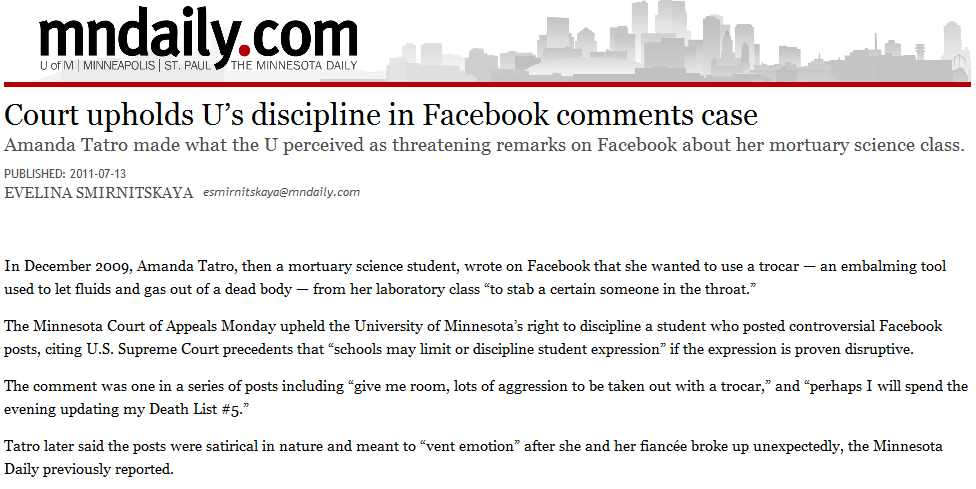 The Gallery of Horrors
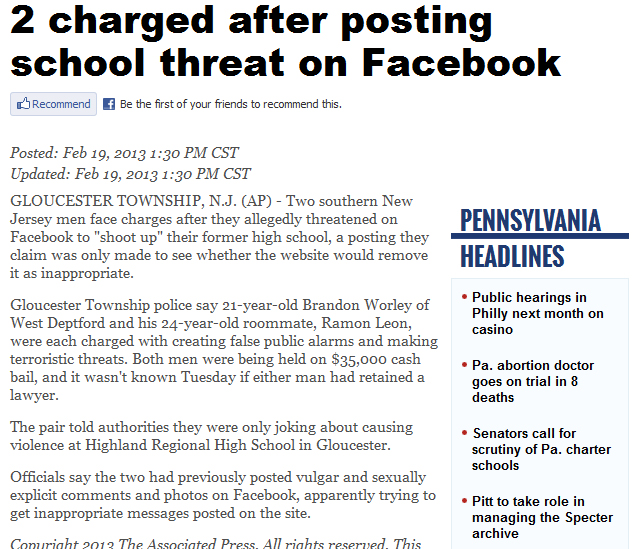 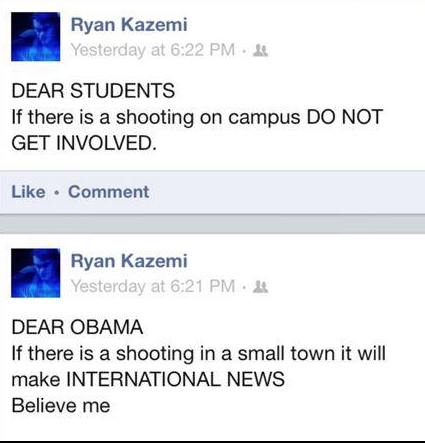 The Gallery of Horrors
The Gallery of Horrors
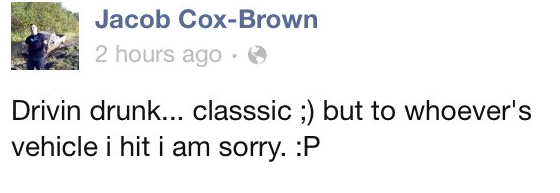 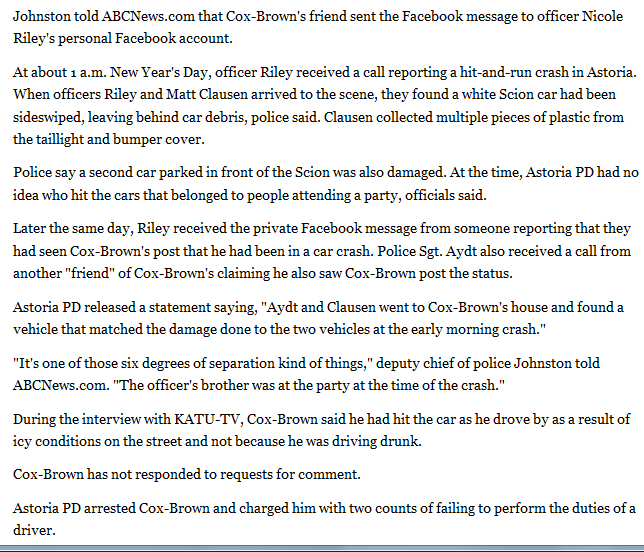 Academic Things to Consider
Defining your social relationship
Consider adding to your syllabus
Understand the power dynamic
Use of social in classroom
Potential ADA compliance issues
Individual student privacy concerns
Formula for Success
2C=2E
Content
Original to platform
Concert
Orchestra, not soloists
Engagement
Facebook Five
Enrollment
The Fab Four
Living Social
What One Photo Can Do
The Facebook Five
Immediate 
Post in the moment; nobody really likes leftovers
Sentiment
Everybody loves their grandma
Visual
Whenever possible, show, don't tell
Mobility
There is no substitute for being there
Brevity
Don't waste a friend's most valuable commodity: time
The Facebook Five: Immediate
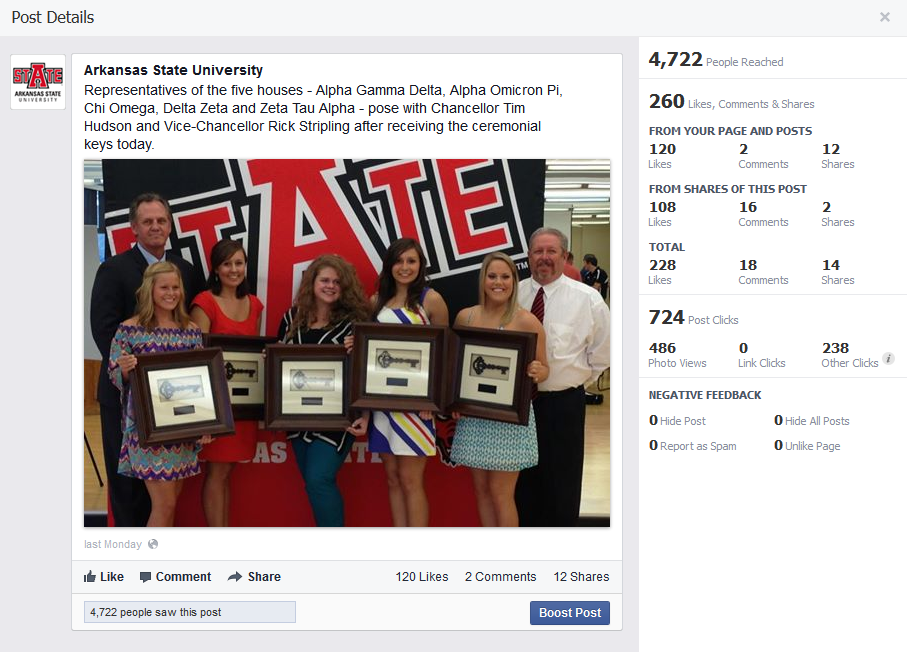 The Facebook Five: Sentiment
The Facebook Five: Visual
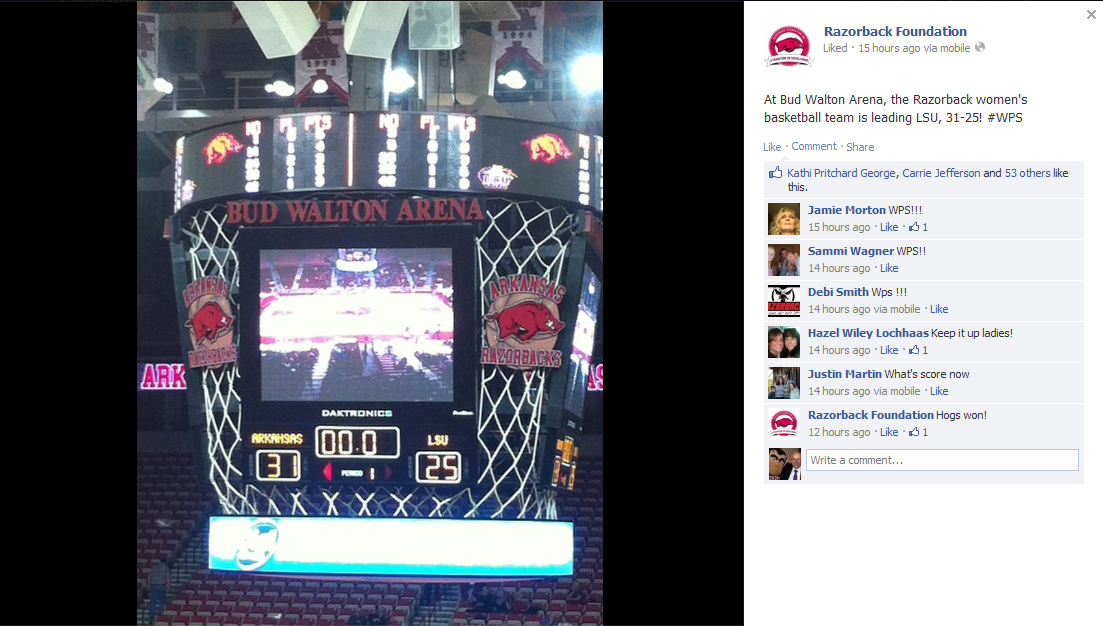 The Facebook Five: Mobility
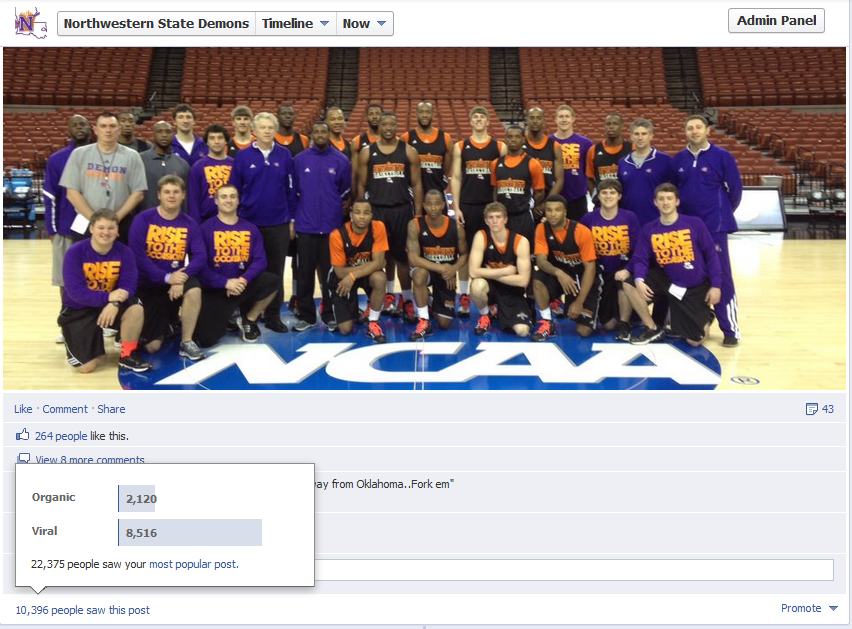 The Facebook Five: Brevity
Facebook 5: Bring it all together
Key Things to Remember
Security is up to what you post
Use the settings to your advantage
You stand in the public square
Know your legal impacts
Nothing you would want your 	grandmother to read in the paper

	“Once it’s on the internet, it’s the God-awful 		truth whether it is or it isn’t”
Logos and Visual Guidelines
Coming soon to AState.edu
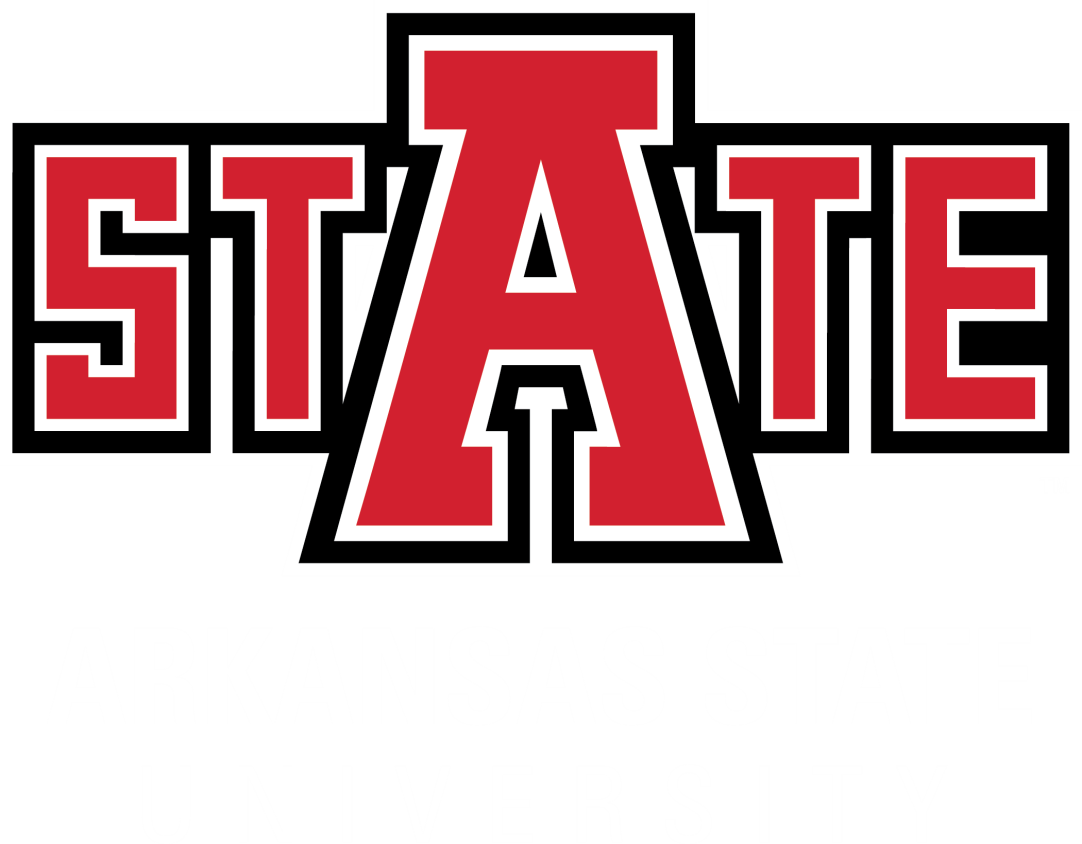 How to Reach Me
Bill Smith
103-B Administration Building
Arkansas State University
870.972.2169 o | 870.253.8495 c
billsmith@AState.edu
bismith75@gmail.com
@doctor_bs | Facebook.com/wabac
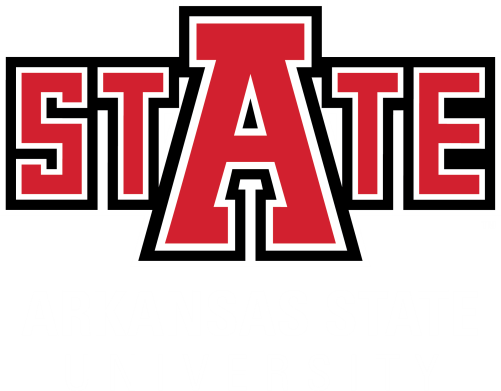